Team 114
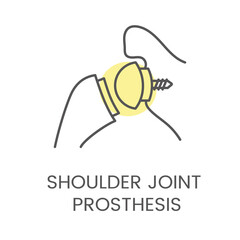 [Speaker Notes: Customize your title slide to be appealing to the audience. This is the first thing they see apply some graphic design elements that may summarize your presentation.]
Team Members
Valeria Aguilera
William Crittenden
Alexandra Nowzamani
Nickolas Wolniewicz
Ethan Corey
Matthew Mohammed
Nickolas Wolniewicz
2
Sponsor and Advisors
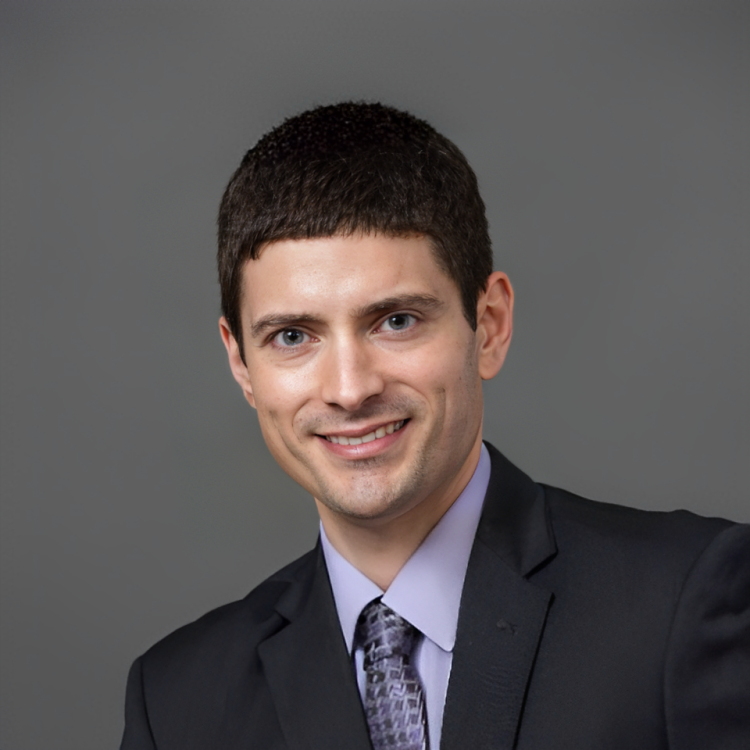 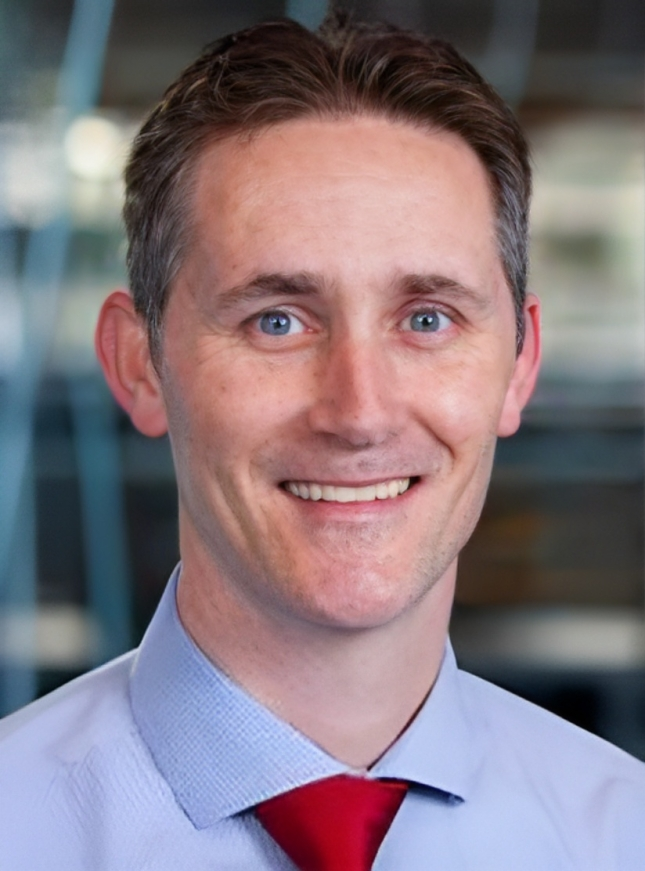 Academic AdvisorShayne McConomy, Ph.D.
Professor, FAMU – FSU Engineering
Project SponsorTom Vanasse,Director of Engineering, Exactech
Academic AdvisorStephen Arce, Ph.D.
Professor, FAMU – FSU Engineering
Nickolas Wolniewicz
3
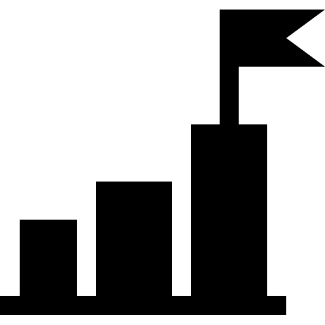 Project Objective
The objective of this project is to design a stemless reverse shoulder prosthetic to prevent levering out, ease surgical revisions, and formulate a series of tests to appropriately evaluate the design.
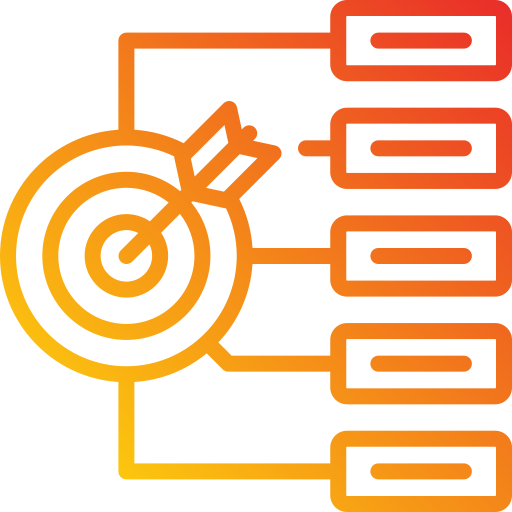 Nickolas Wolniewicz
4
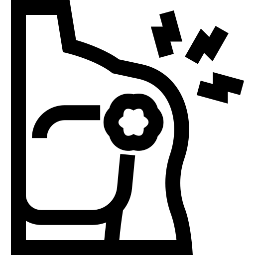 Total Shoulder Replacement
Purpose:
To provide ample fixation, restore range of motion, and ease surgical revisions by replacing portions of the shoulder joint with an artificial implant.
Nickolas Wolniewicz
5
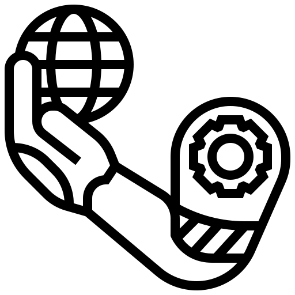 Types of Implants
Stemmed Implant
Stemless Implant
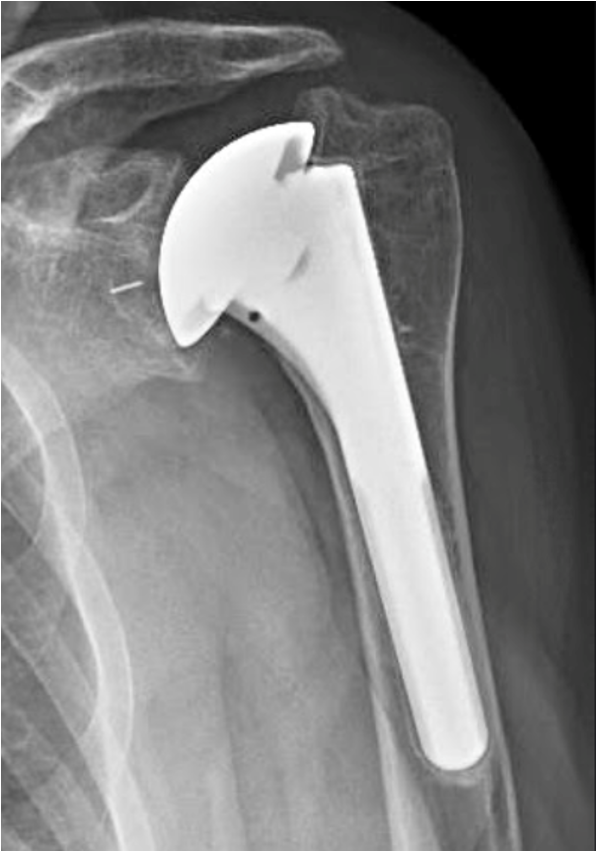 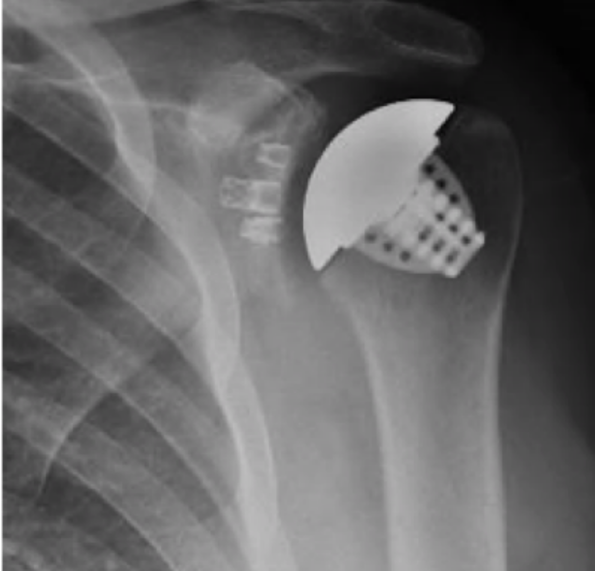 Nickolas Wolniewicz
6
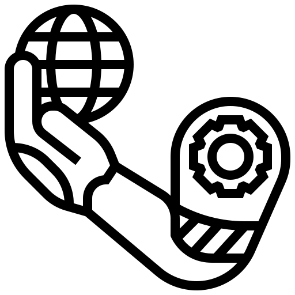 Anatomical vs. Reverse
Reverse (rTSA)
Anatomical (aTSA)
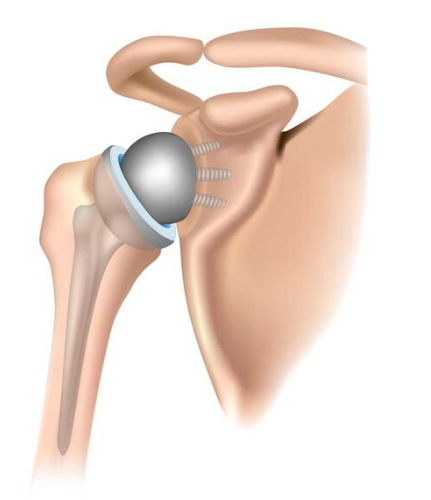 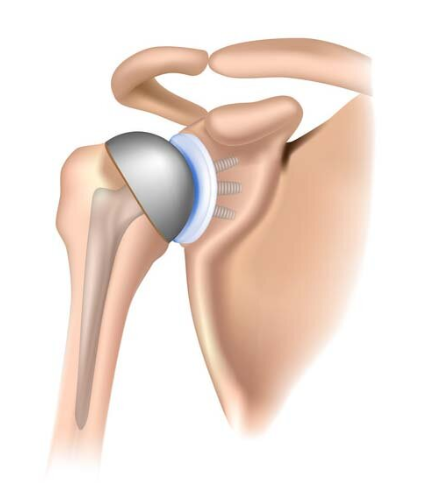 Nickolas Wolniewicz
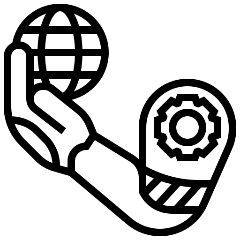 Reverse Stemless Shoulder Implant
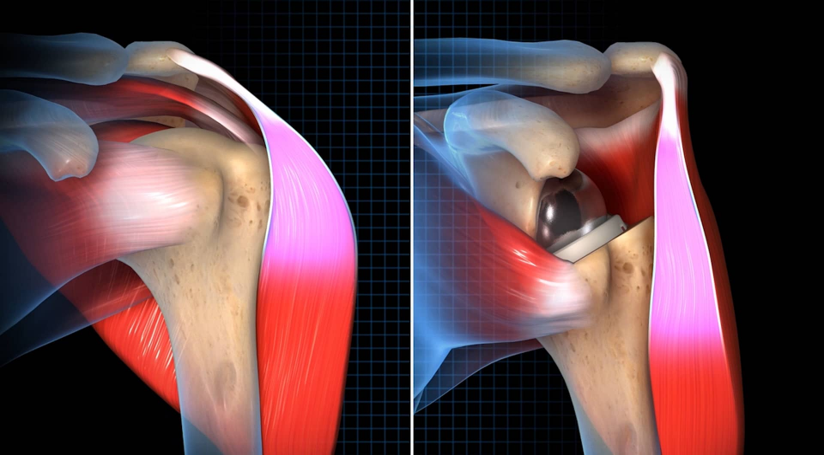 Potential Benefits:
Prevents rotator cuff damage.
Better joint stabilization.
Easier revisions.
Decrease of fractures.
Preservation of bone.
Shifts emphasis to deltoid muscle.
Nickolas Wolniewicz
8
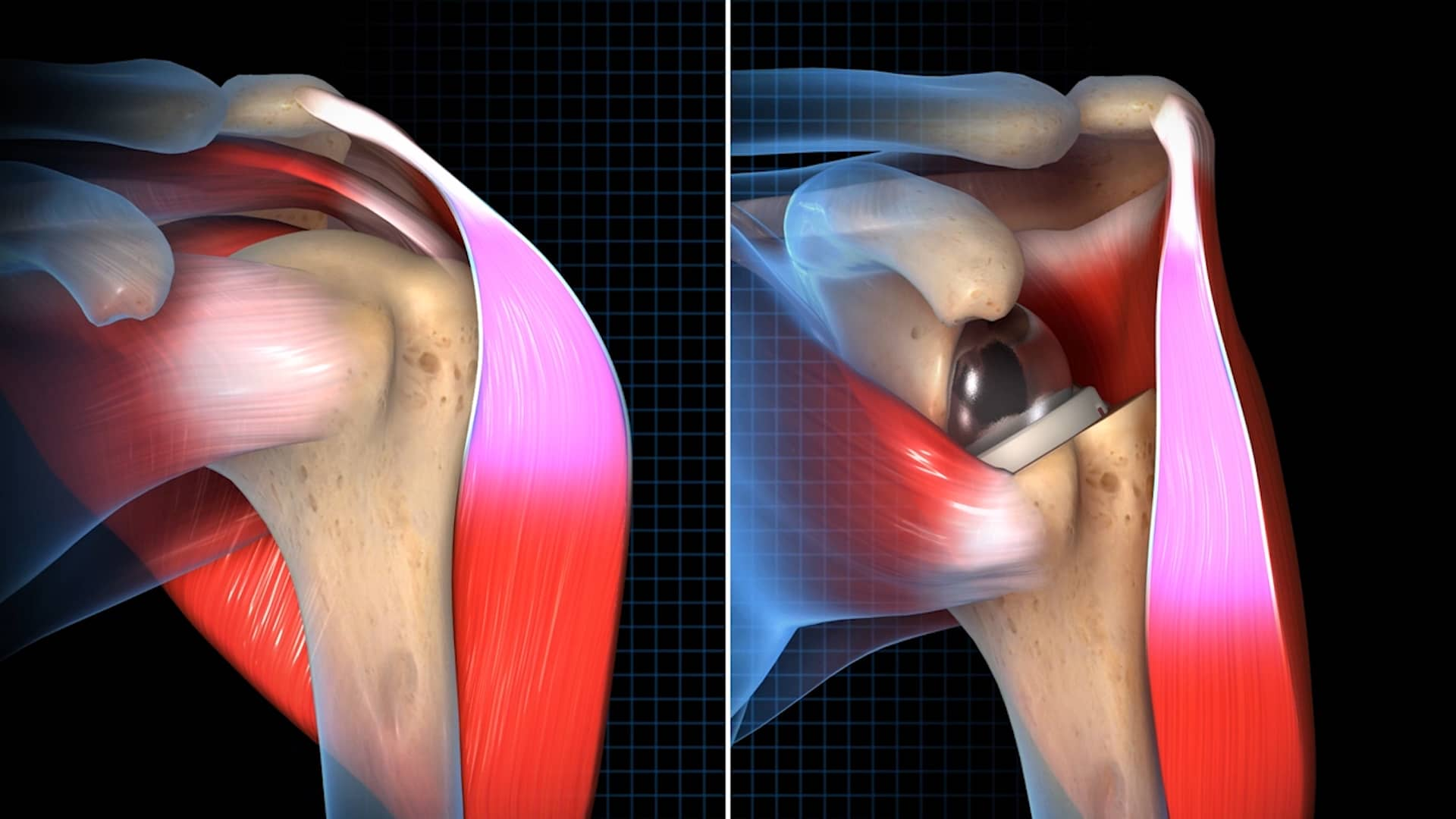 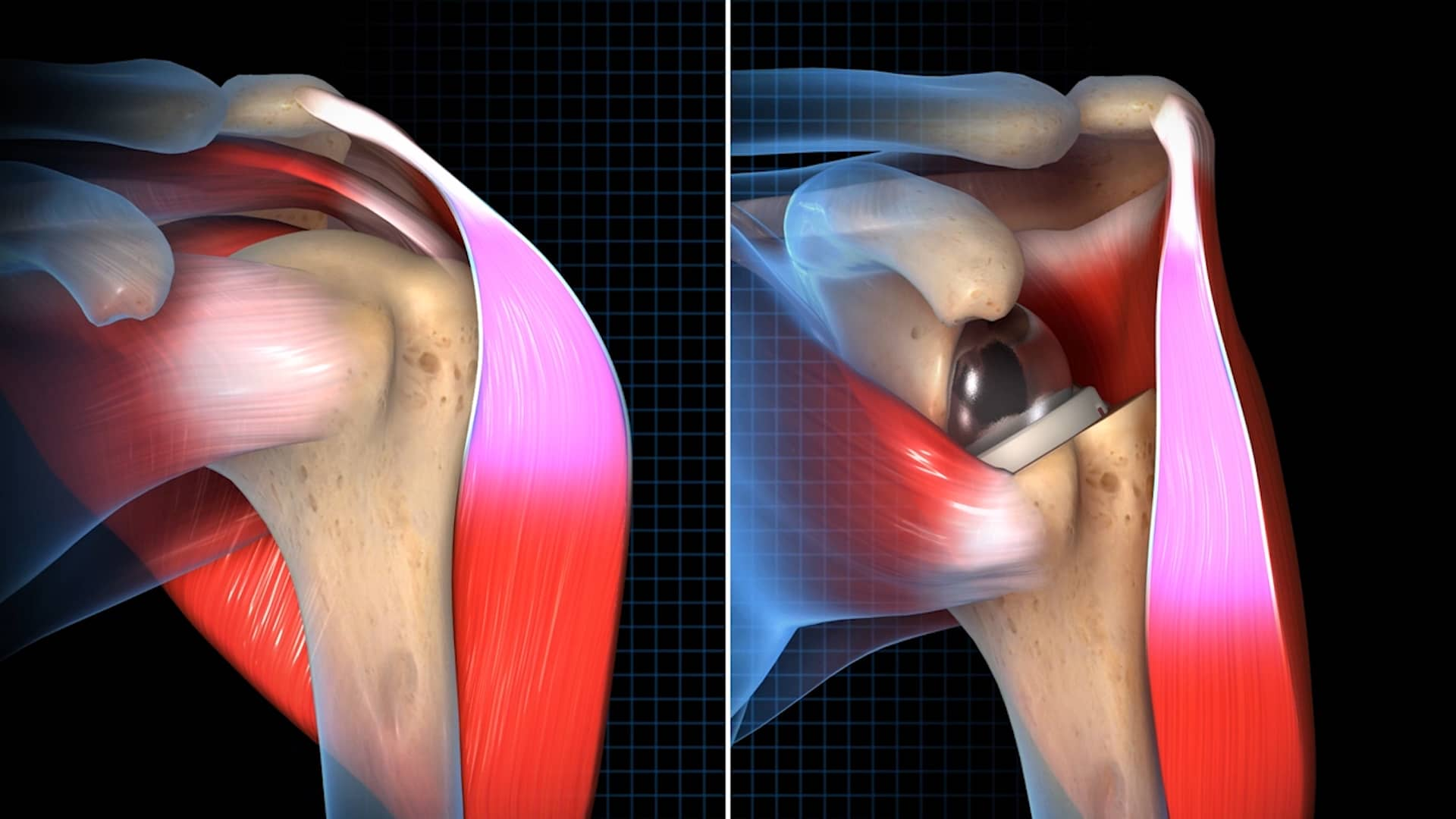 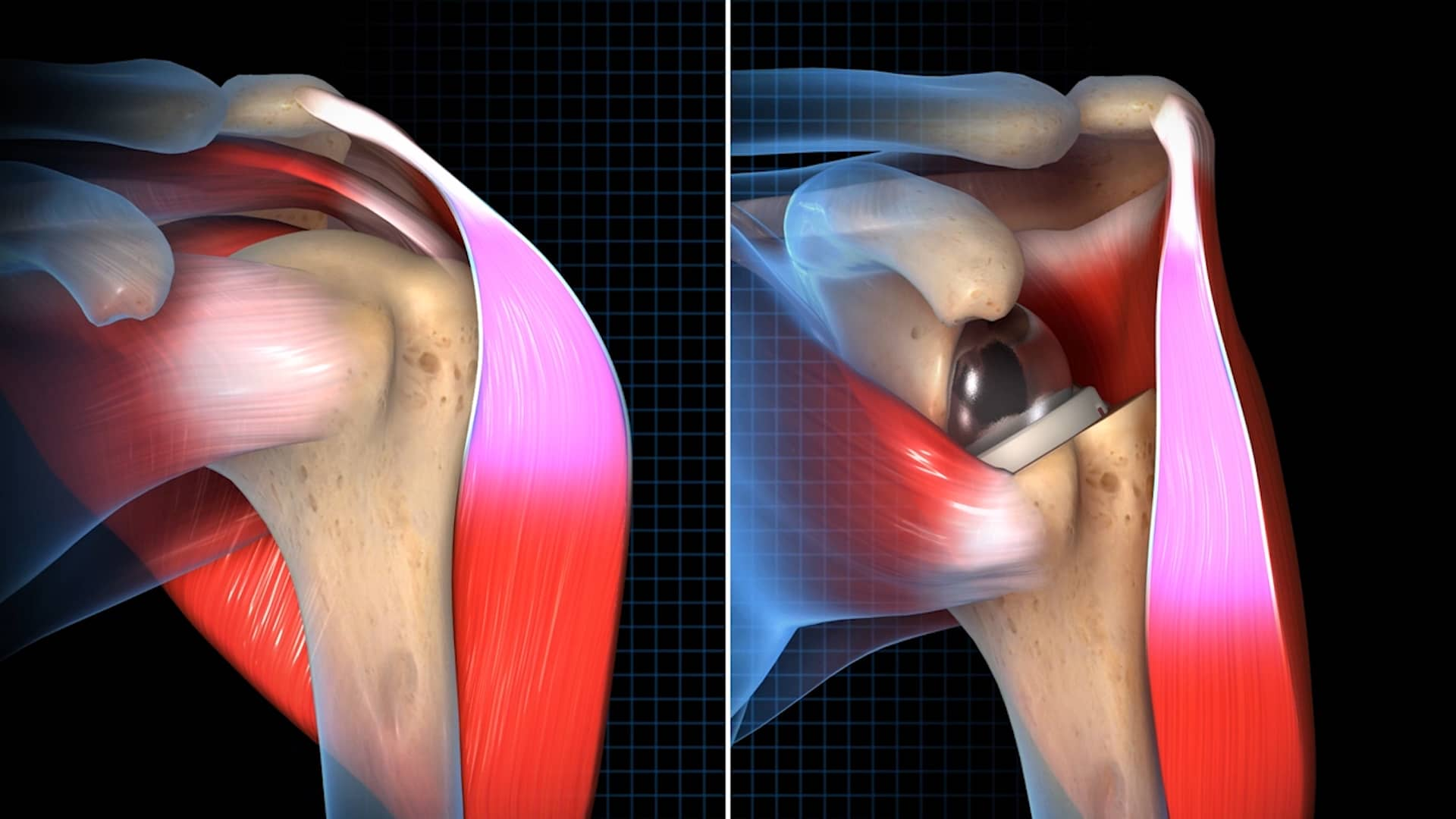 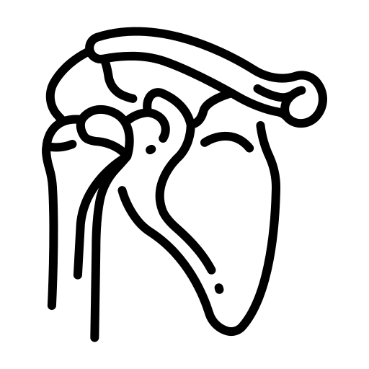 Current Exactech Design
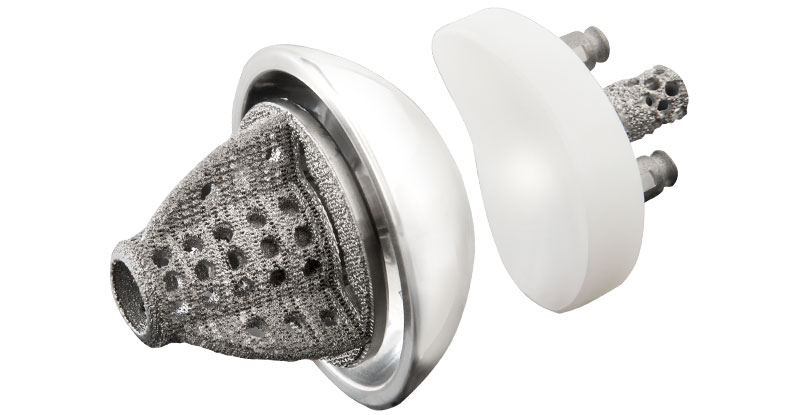 Nickolas Wolniewicz
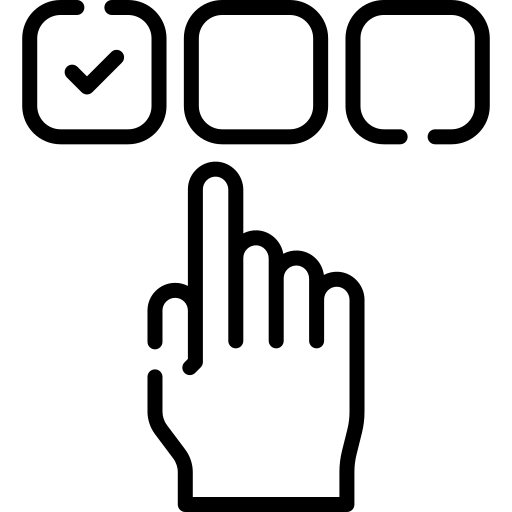 Concept Selection
Revise Concepts
Generated 
Concepts
House of Quality
Pugh Chart
Nickolas Wolniewicz
10
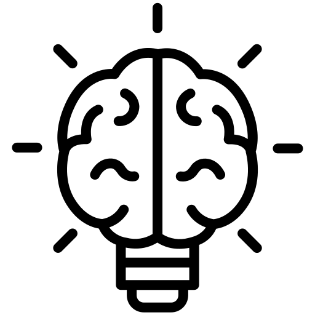 Concepts
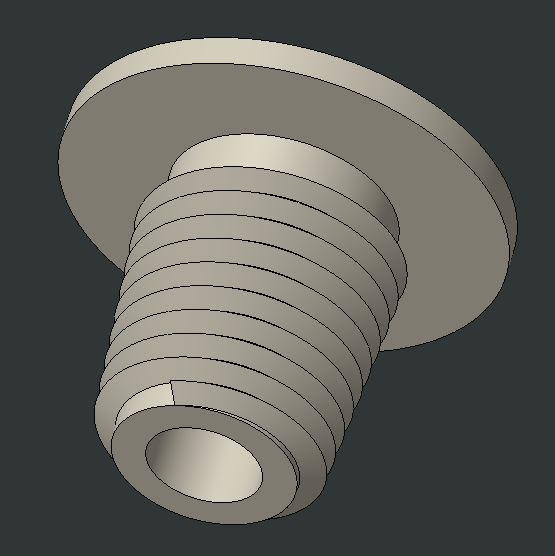 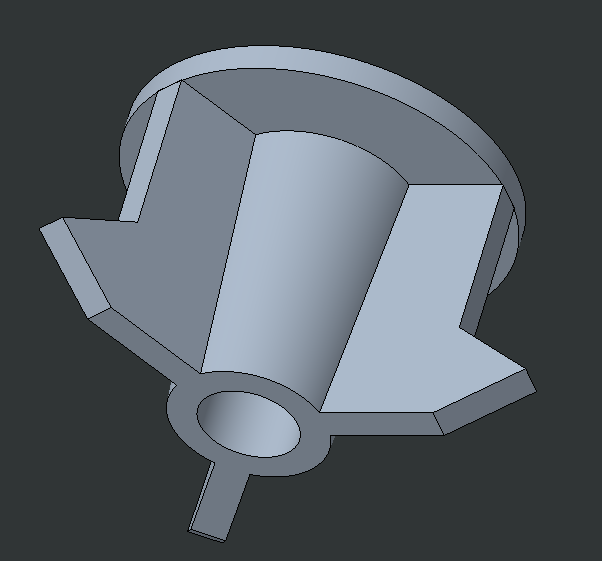 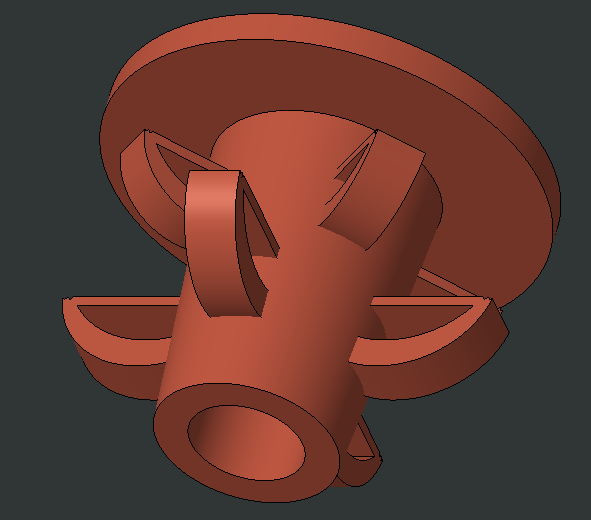 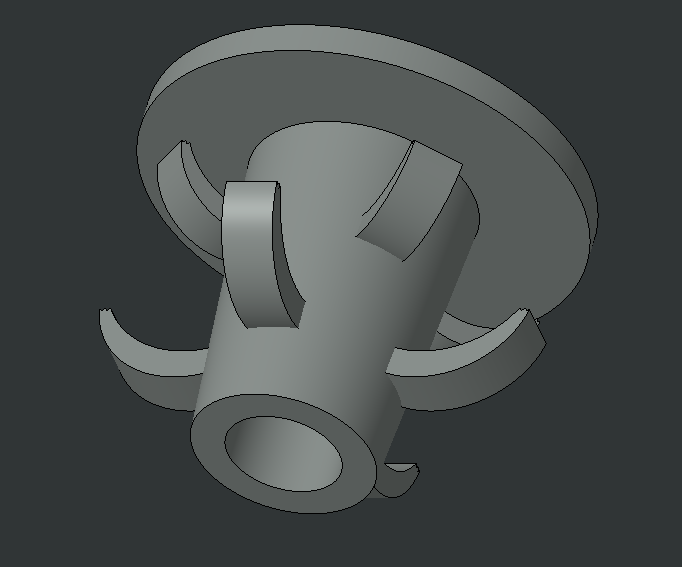 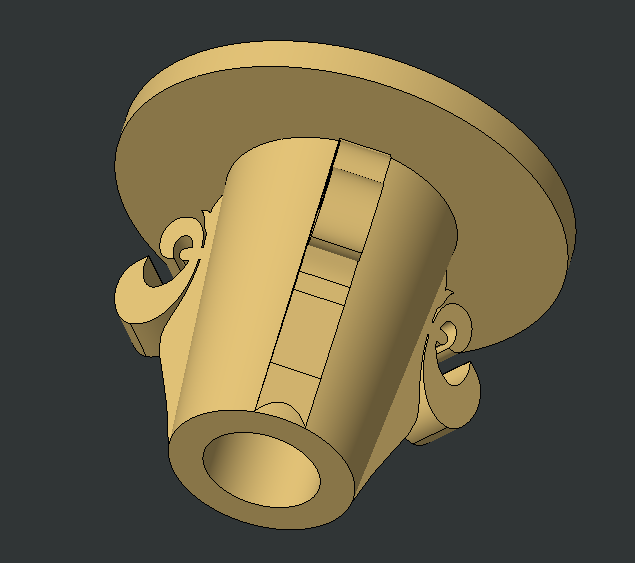 Pugh Chart
Concept 1
Concept 2
Concept 3
Concept 4
Concept 5
Nickolas Wolniewicz
11
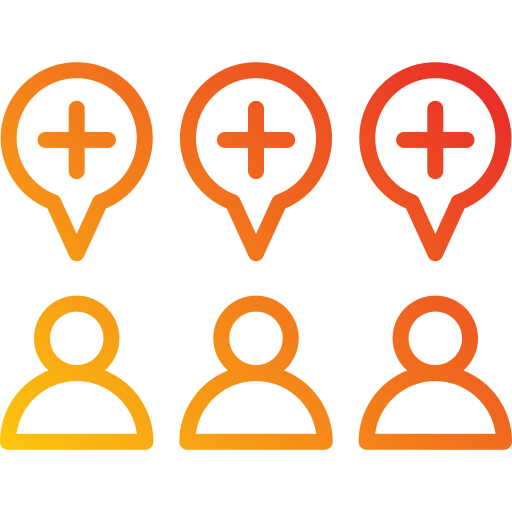 Customer Needs
Prevents lever out
Prevents micromotion (< 150 μm)
No device failure
No bone fracture
Easy revision
Immune response
Ease of implantation
Biologic fixation over time (6-8 weeks post-op)
Nickolas Wolniewicz
12
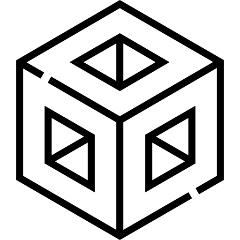 Testing Apparatus
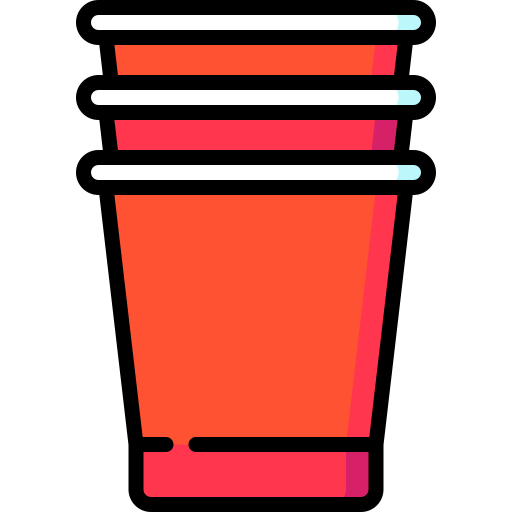 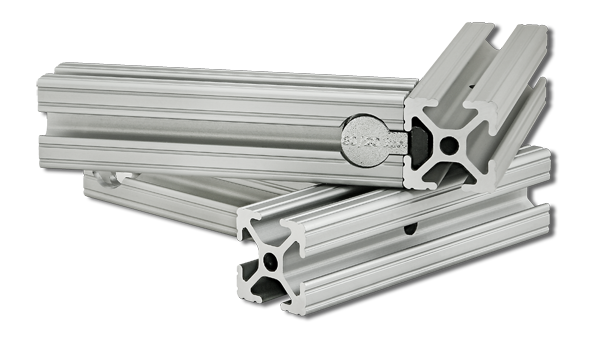 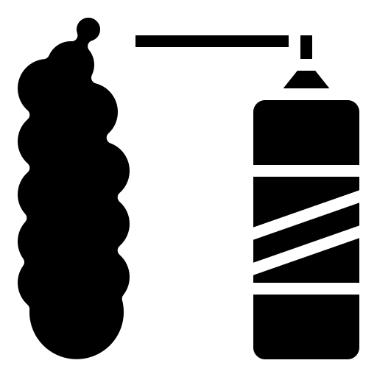 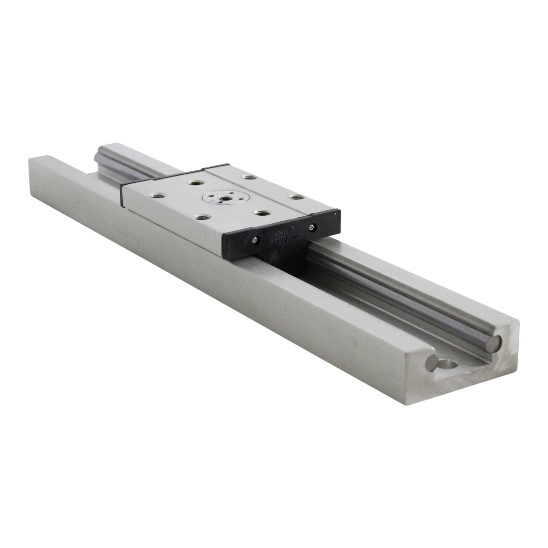 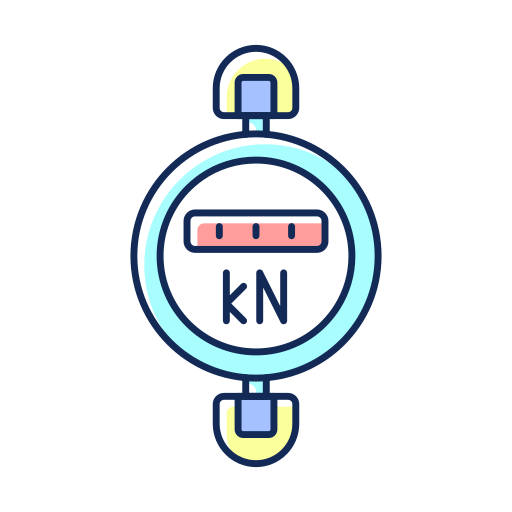 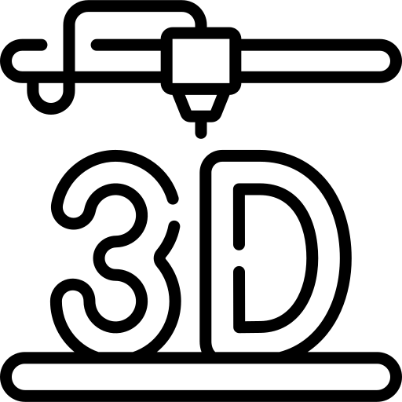 Matthew Mohammed
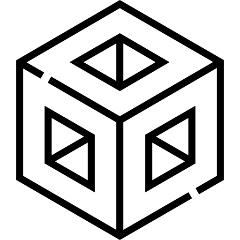 Testing Apparatus cont'd
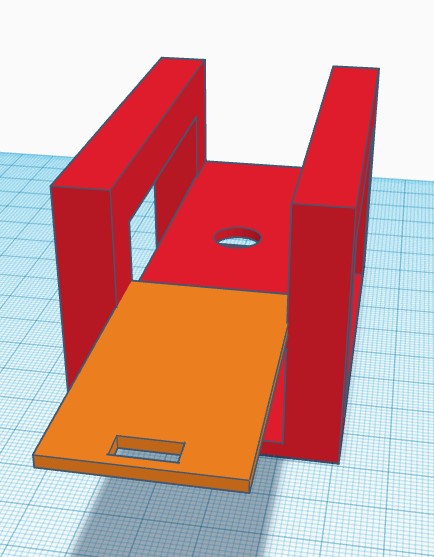 Matthew Mohammed
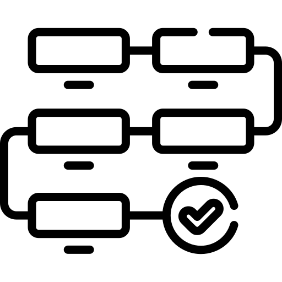 Testing Apparatus Procedure
Place implant that is coated in foam on to the designated slot.
Push slider bar against the implant. 
Measure force taken to lever out the implant.
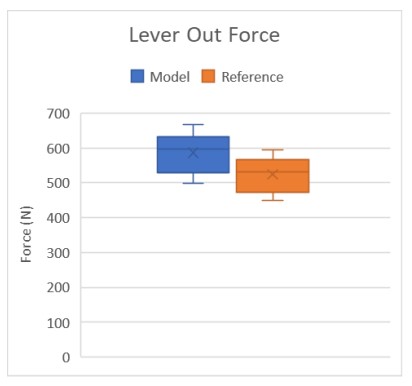 Matthew Mohammed
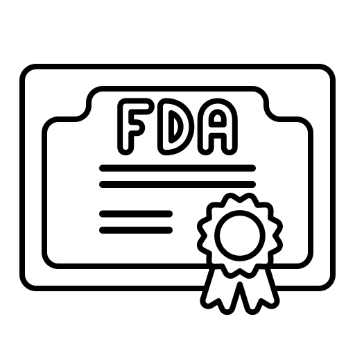 FDA Strategy
There are currently no anatomic stemless reverse implants in the U.S.
Therefore, there is no FDA classification code. 
De Novo request.
Use Exactech current design as a predicate device.
Matthew Mohammed
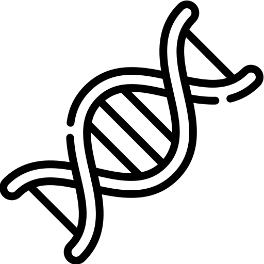 Biocompatibility
Biocompatibility is a large part of getting FDA approval.
Through the De Novo request a clinical study is required along with a 510k submission to receive FDA approval.
Tests for biocompatibility includes areas such as sensitization, cytotoxicity, hemocompatibility, and carcinogenicity.
Matthew Mohammed
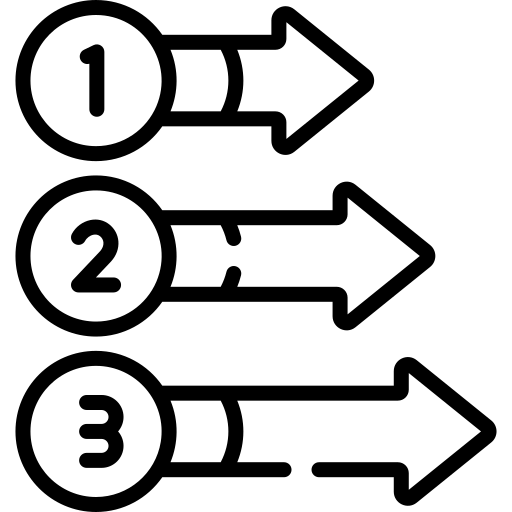 Next Steps
Finish 3D printing all the concepts.
Complete building/setup of testing apparatus.
Test and record data.
Choose design to modify for better revisions.
Test using Sawbone. 
Print the final design using the SLS machine at Exactech.
Matthew Mohammed